هرم مازلونکته : قبل از مطالعه فصل سوم(رهبری سازمان) مطالب هرم مازلو خوانده شود
مطالب مربوط به درس اصول سرپرستی سازمان
مانا نیکروش
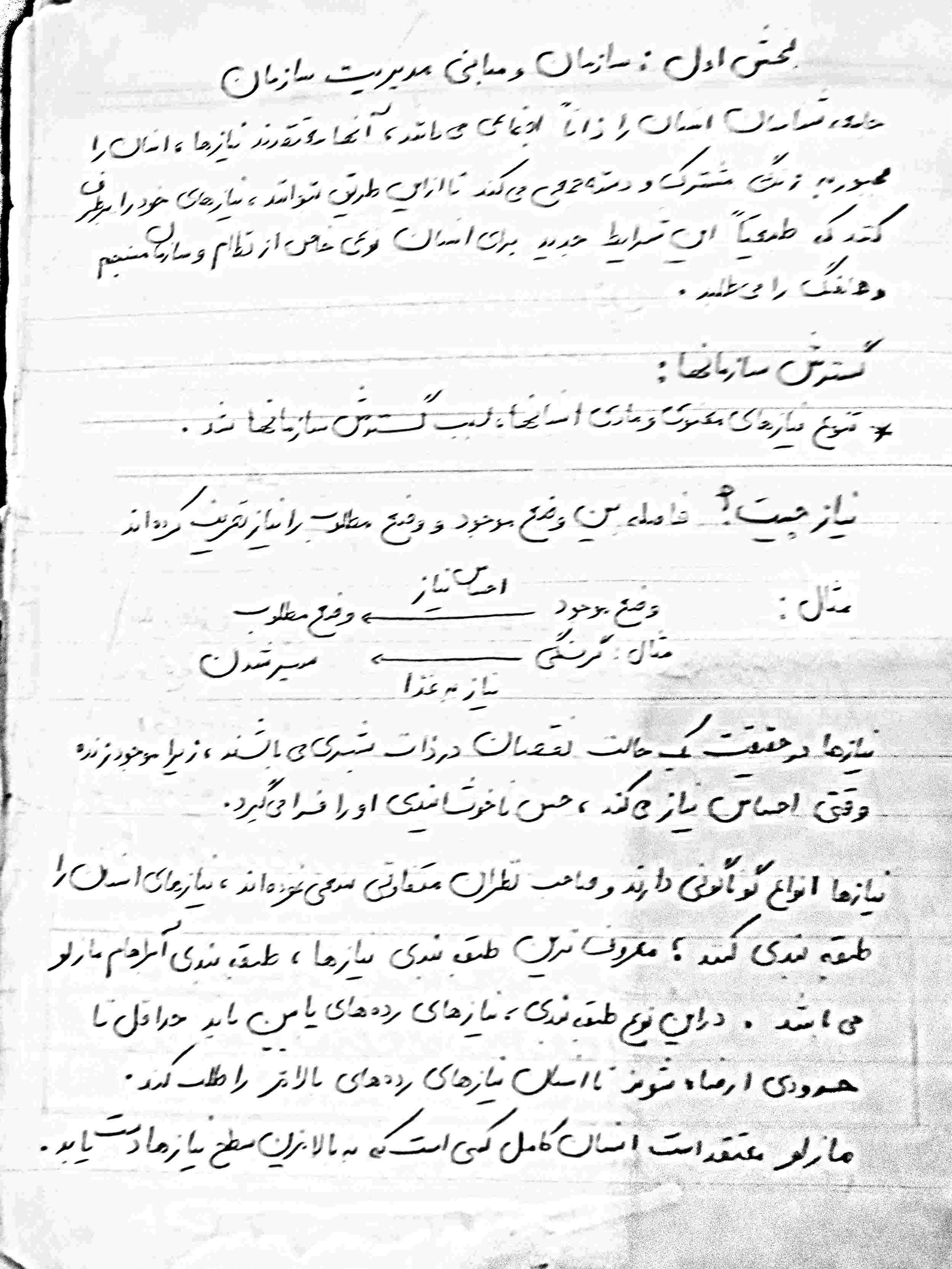 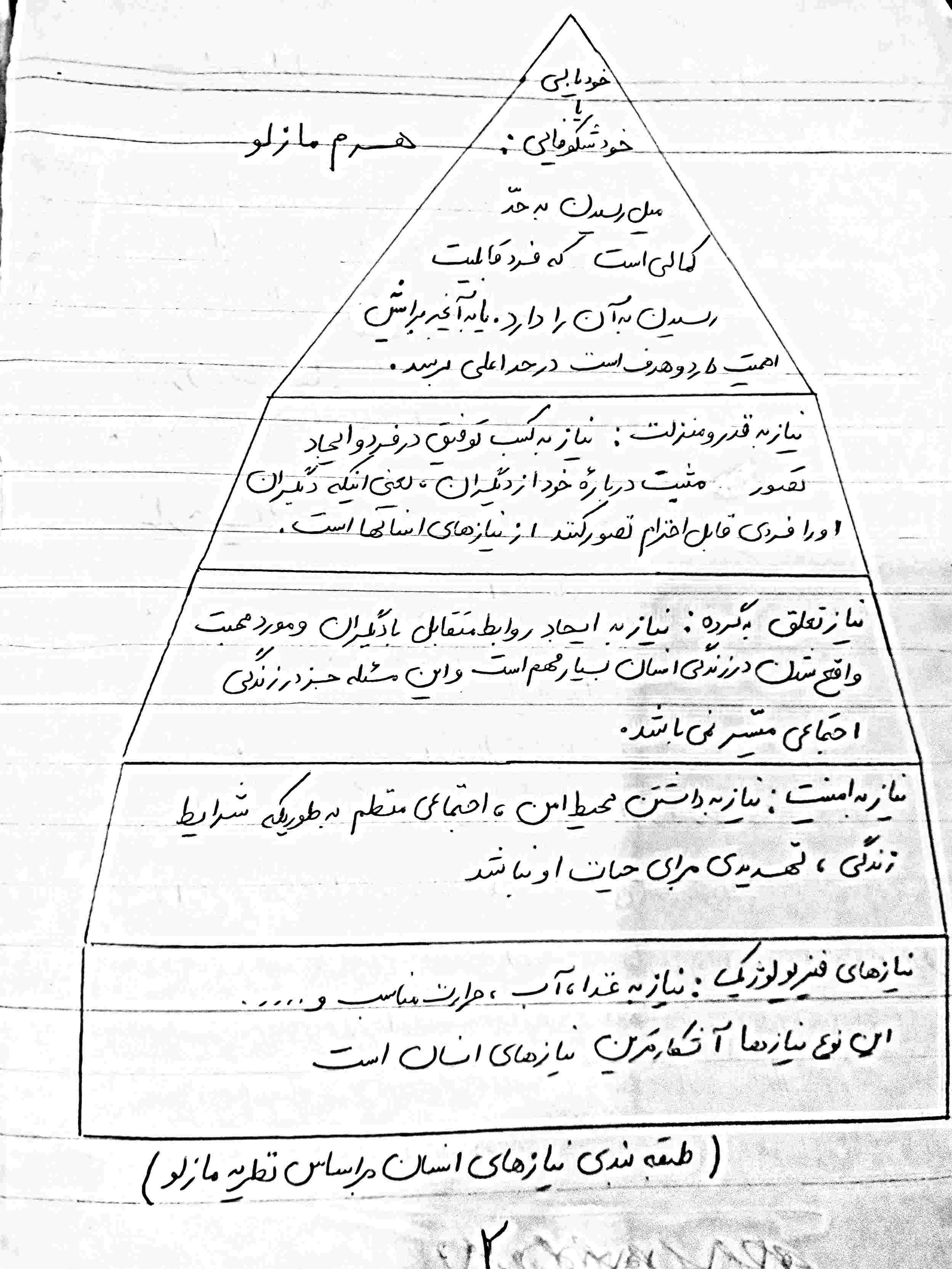 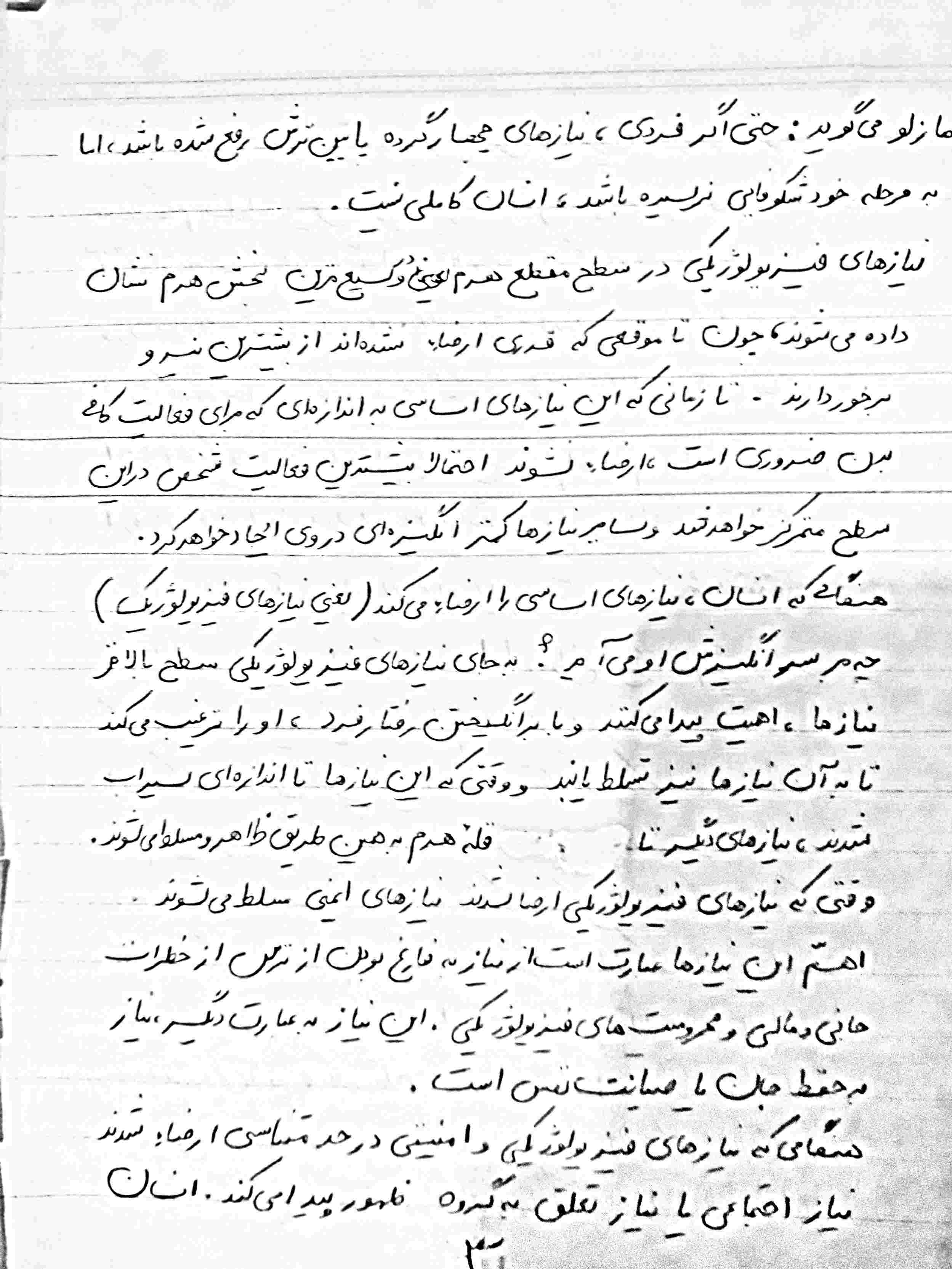 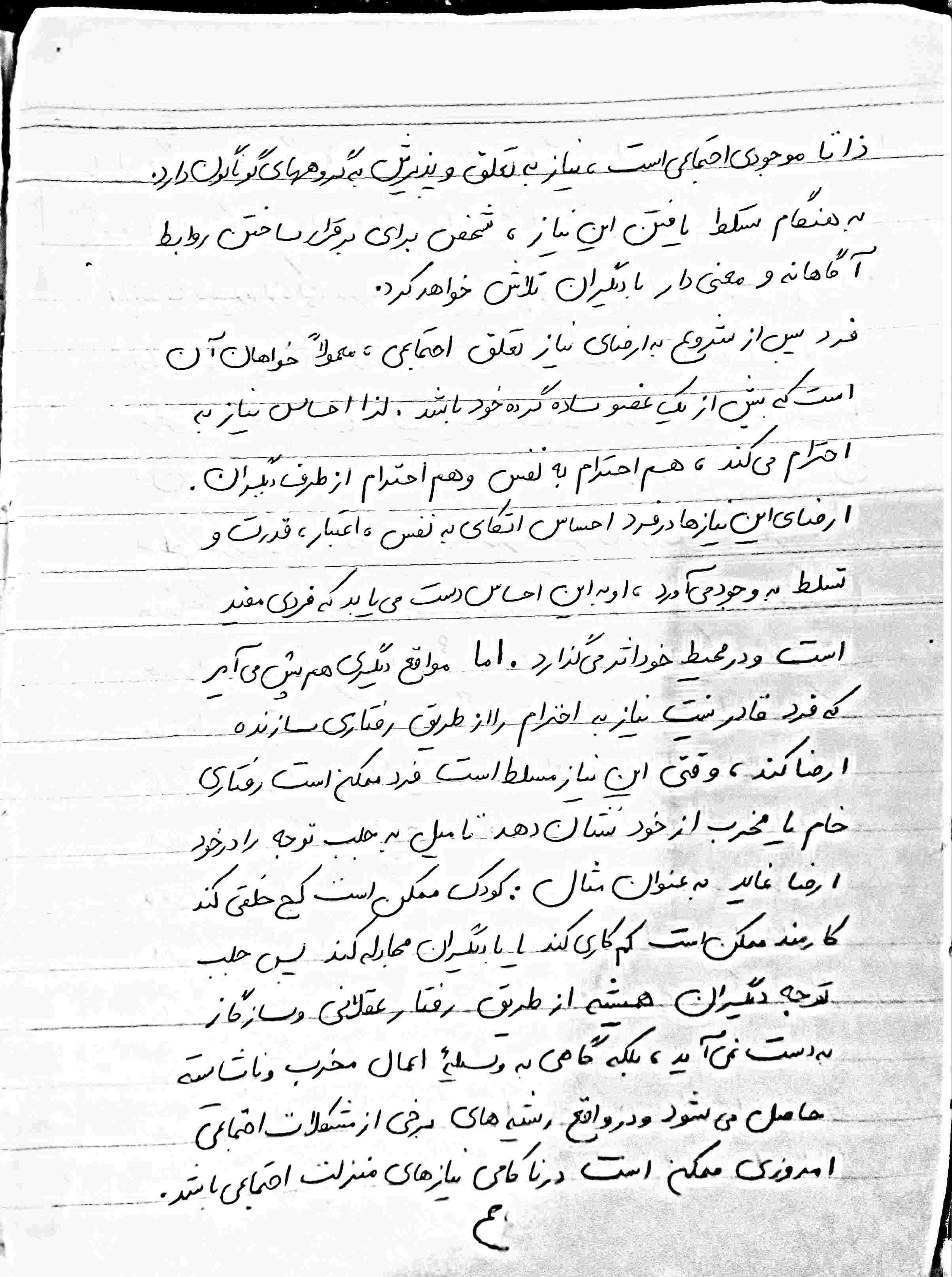 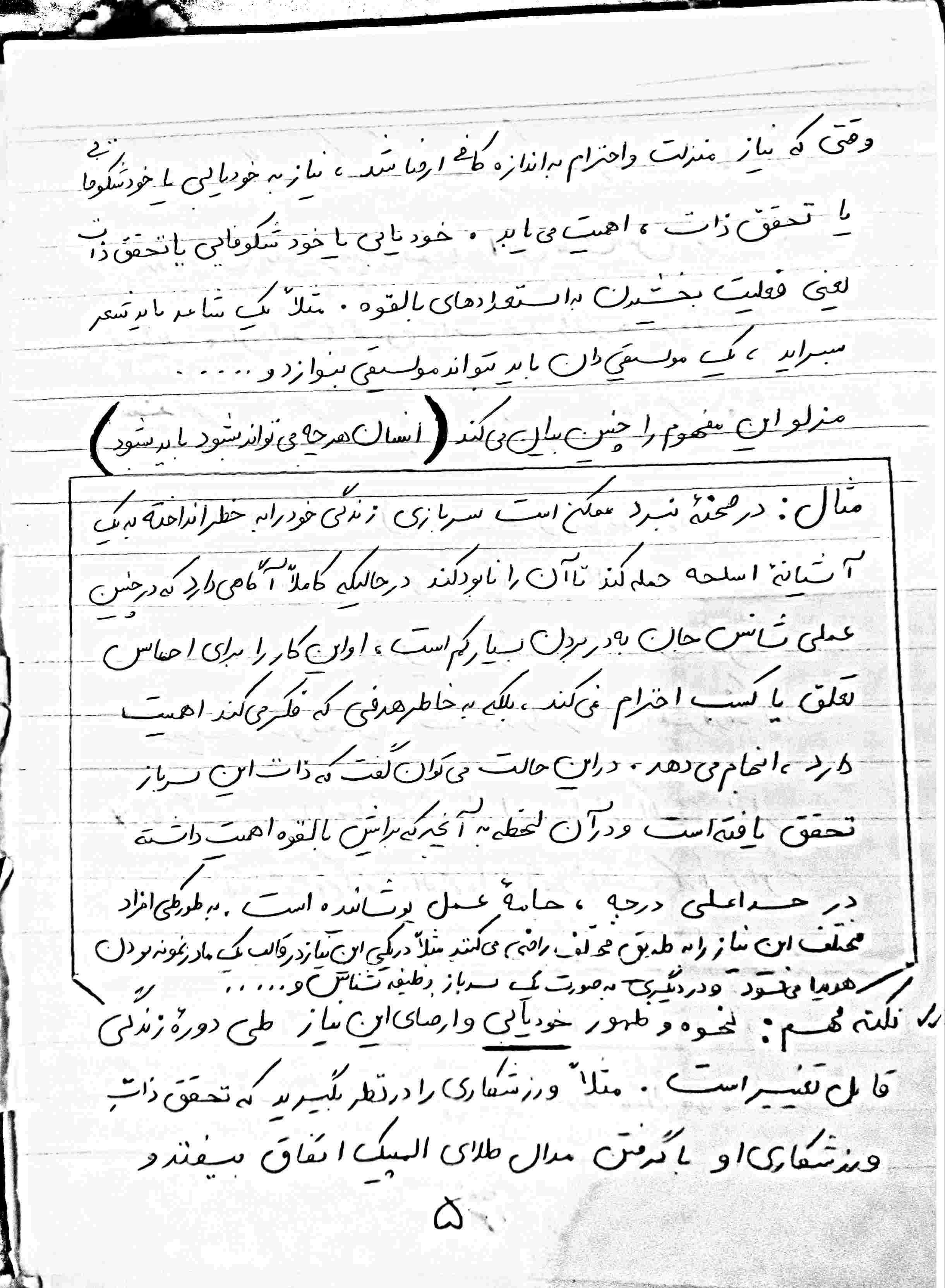 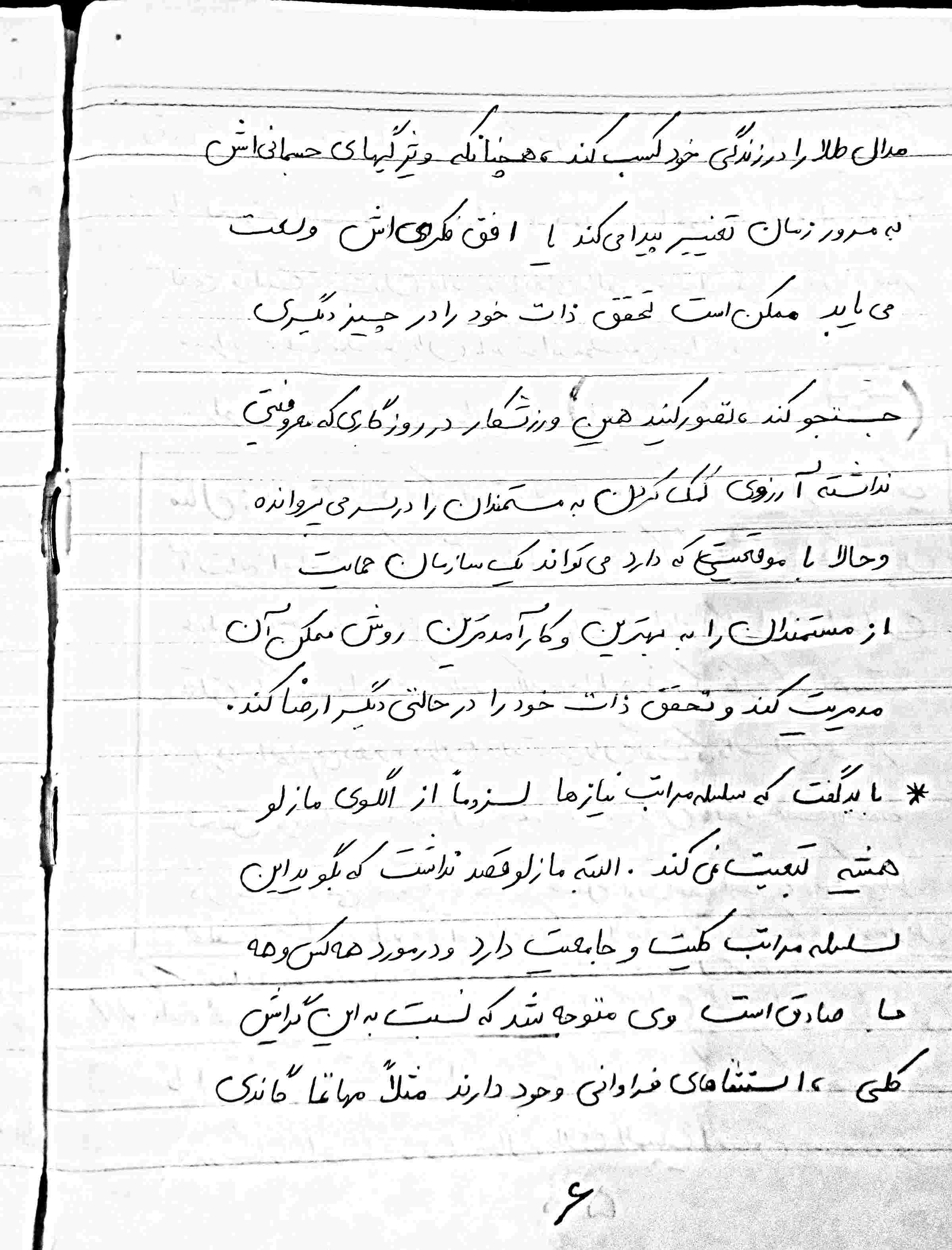 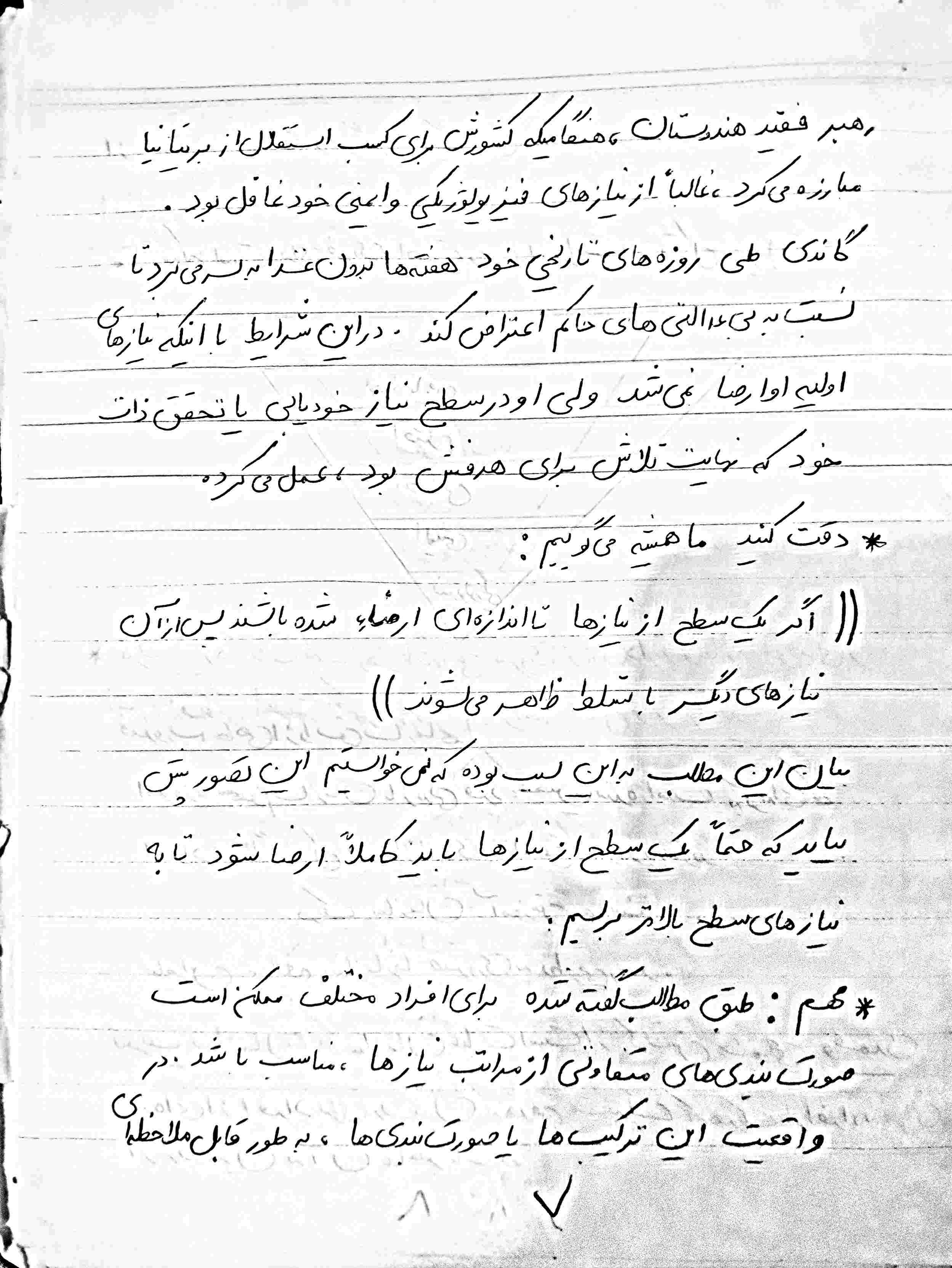 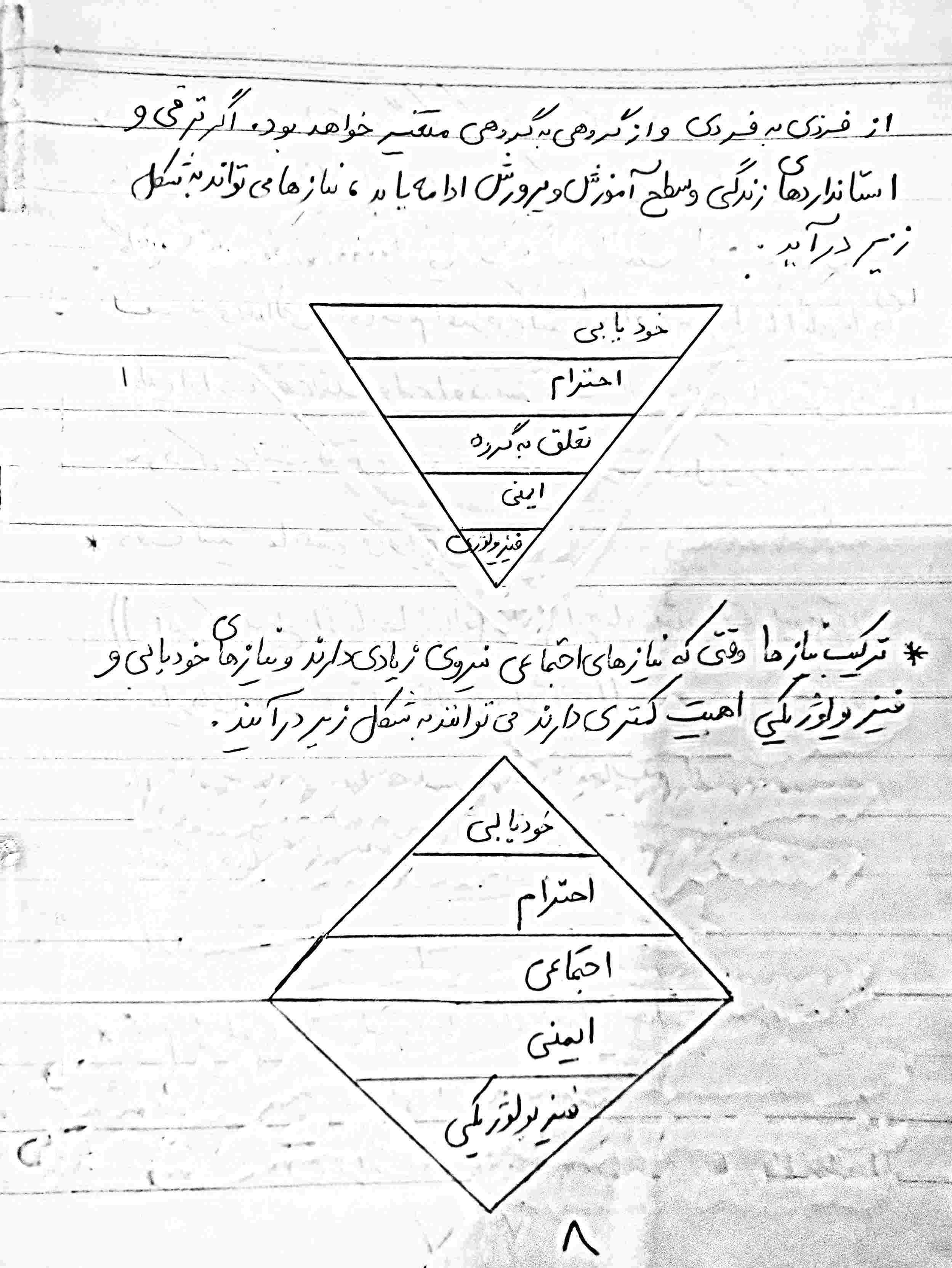 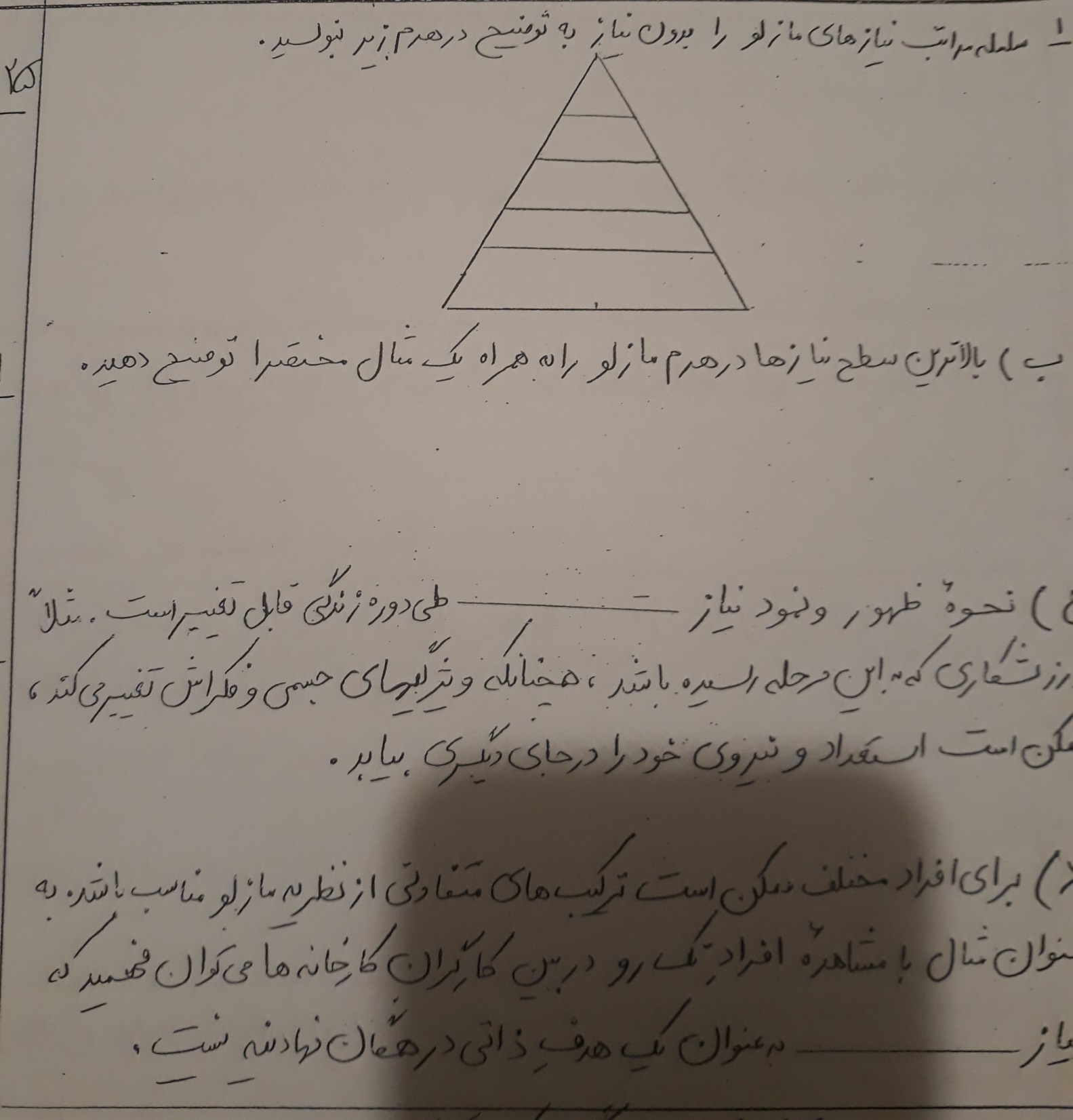